İntermot Boğsak Motel
Silifke - MERSİN
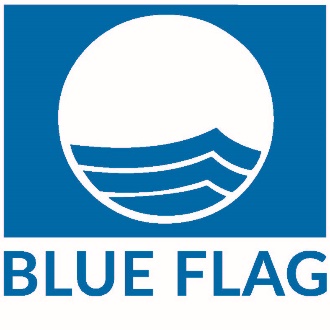 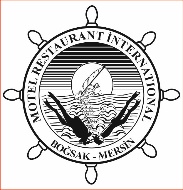 2023 YILI
MAVİ BAYRAK
ÇEVRE EĞİTİM VE BİLİNÇLENDİRME 
ETKİNLİKLERİ DOSYASI
ÖRNEK
EK-1
2023 YILINDA GERÇEKLEŞTİRİLEN ÇEVRE EĞİTİM ETKİNLİKLERİ
ÖRNEK
ENVIRONMENTAL EDUCATION ACTIVITIES PERFORMED 
IN THE YEAR 2023
2023 YILI MAVİ BAYRAKÇEVRE EĞİTİM ve BİLİNÇLENDİRMEETKİNLİKLERİNİN AÇIKLAMASI VE
-BELGELER-
ETKİNLİK 1
Çevre Eğitimi

ETKİNLİK TARİHİ
18/05/2023

ETKİNLİĞE AKTİF OLARAK KATILANLAR
Çevre danışmanı firma, Otel Çalışanları

BELGELER
-imza föyü, çalışma konusu
Firmamız Çevre Danışmanı tarafından sezonluk çalışan yeni personelin Çevresel farkındalığını arttırmaya tönelik eğitim verildi
ETKİNLİK 2
Geri Dönüşüm Konteynerlerinin görünürlülüğünü arttırmak için resepsiyon önüne yerleştirilen konteynerler

ETKİNLİK TARİHİ
15/05/2023

ETKİNLİĞE AKTİF OLARAK KATILANLAR
Tüm otel ziyaretçileri

BELGELER
-Fotoğraf
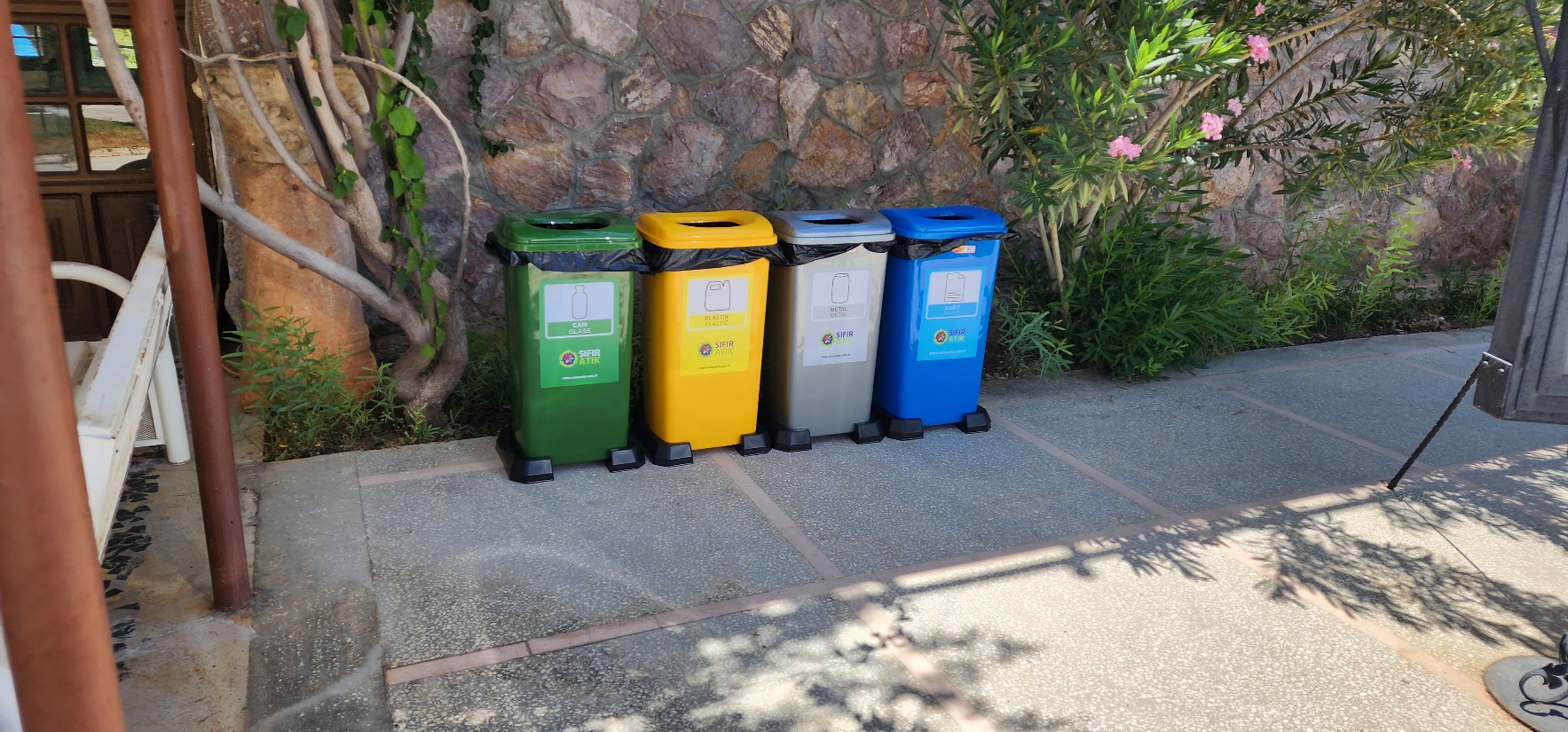 Otel ana girişine yerleştirilen dekoratif geri dönüşüm konteynerleri sayesinde, geri dönüşüm ve çevre algısını girişten vermeyi amaçladık
ETKİNLİK 3
2430 Bölge Adana Çukurova Rotary Kulübü ile beraber gerçekleştirilen «Sahil Temizliği» etkinliği

ETKİNLİK TARİHİ
15/09/2023

ETKİNLİĞE AKTİF OLARAK KATILANLAR
Adana Çukurova Rotary Kulübü üyeleri, tesis müşterileri, Otel Çalışanları

BELGELER
Fotoğraf ve web sayfası görüntüsü
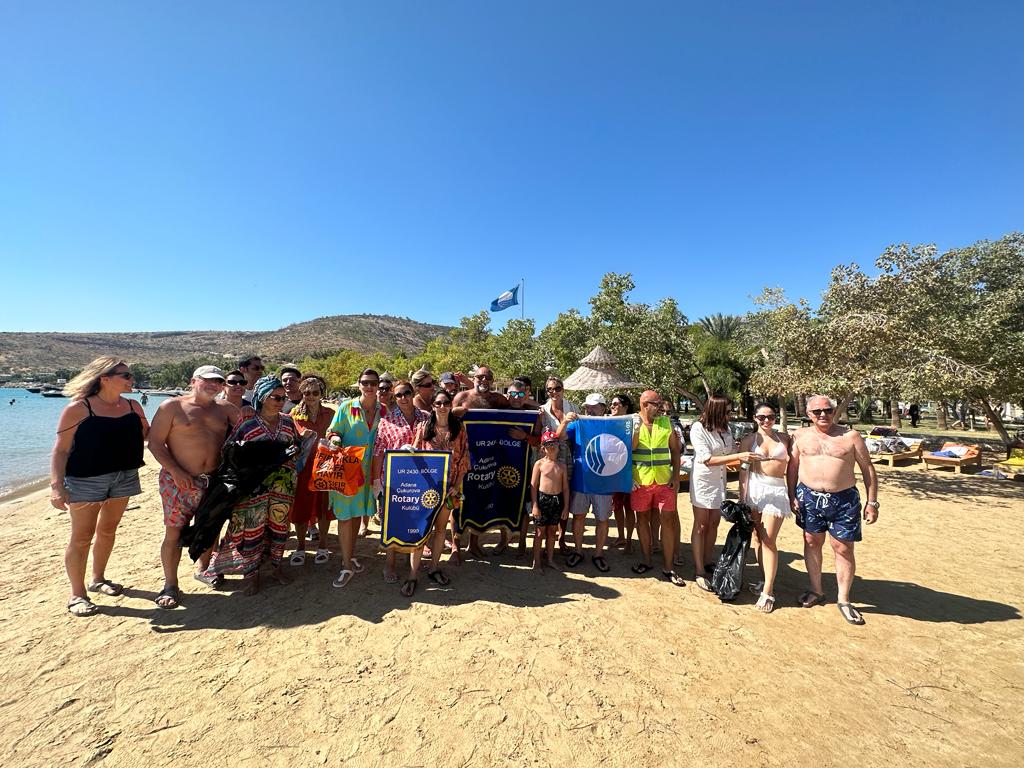 2430 Bölge Adana Çukurova Rotary Kulübü İle Beraber yapılan «Sahil Temizliği» etkinliğinden
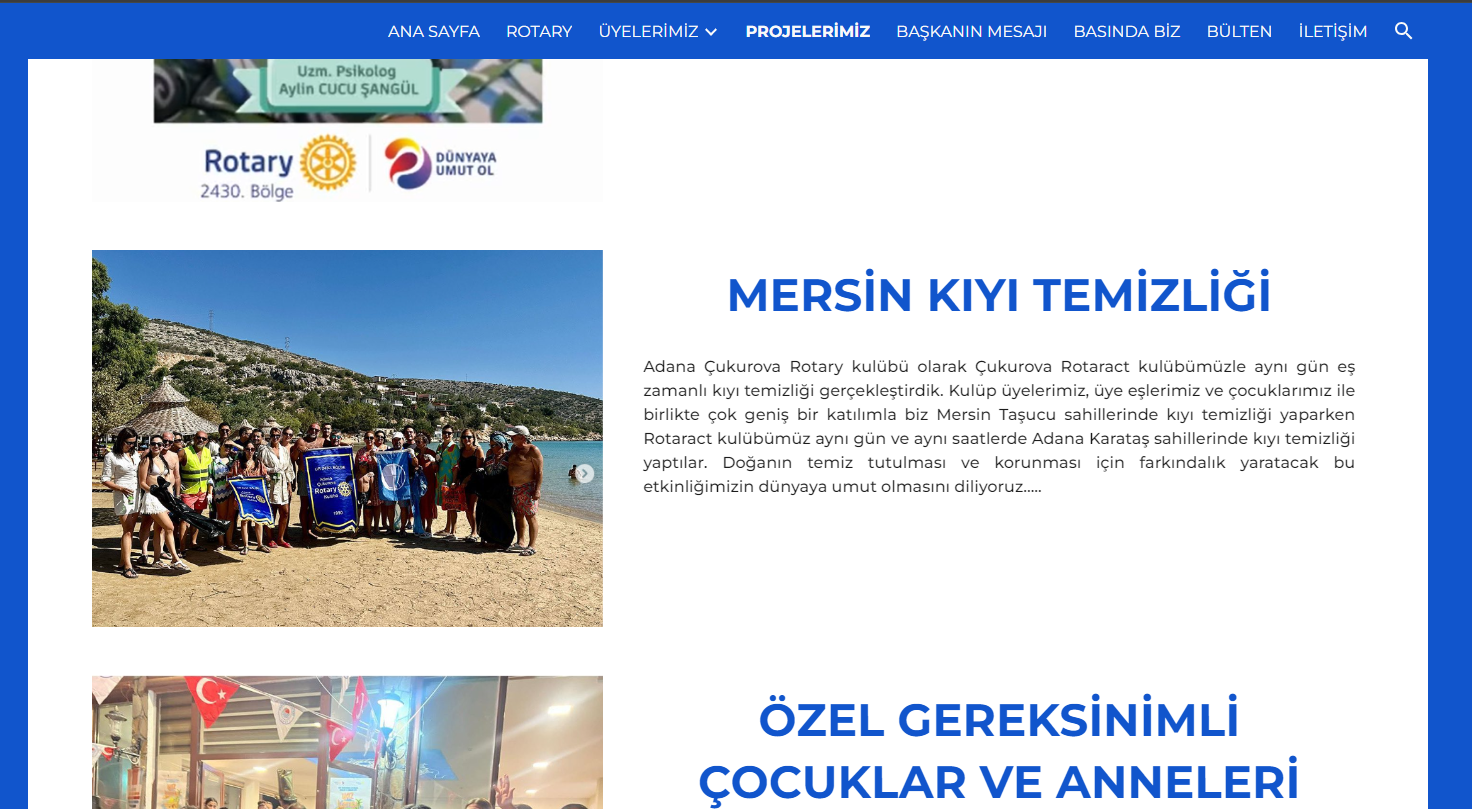 « https://www.adanacukurovarotary.org/projelerimiz « Adana Çukurova Rotary Kulübü Web Sayfasından Alıntıdır.
EK-2
2024 YILINDA GERÇEKLEŞTİRİLECEK ÇEVRE EĞİTİM ETKİNLİKLERİ
ETKİNLİKLERİN HİTAP ETTİĞİ BÖLGE:  Silifke / Mersin
( REGION OF ACTIVITES )  
 
ETKİNLİKLERİ ORGANİZE EDEN BELEDİYE-DERNEK VEYA İŞLETME : İntermot Boğsak Motel
( ACTIVITIES ORGANIZED BY )